Једначине и неједначине*вежбање*
3.04.2020.

5. разред
1
Поштовани ученици,

        Данашњи час представља утврђивање 
градива претходних часова везаних за
решавање једначина и неједначина у 
скупу разломака.

      Још једном се подсетимо да правила која
 смо примењивали при решавању
 једначина и неједначина у скупу
 природних бројева примењујемо и сада у 
скупу разломака.
2
Поновићемо:
У магацину је на почетку месеца било 
12,375 t жита. После продаје дела жита на 
крају месеца, у магацину је било 2,905 t.
Колико је жита продато тог месеца?  

12,375 – x = 2,905
X = 12,375 –2,905
X = 9,470 t

Одговор: Тог месеца је продато 9,470  t
                    жита.
3
*Домаћи задатак*
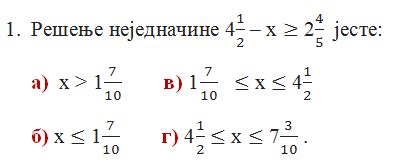 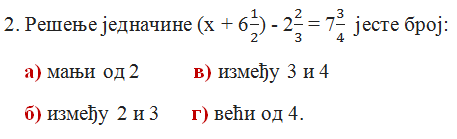 4
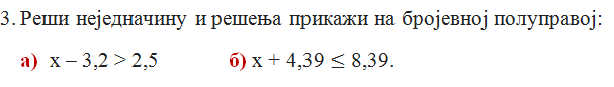 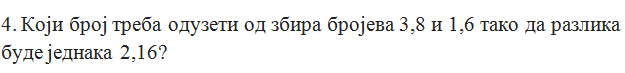 5
Ваше домаће задатке радите у свескама, 
поступно и прегледно. 

Задатке можете слати до следећег 

                      четвртка – 9.04.2020.

у нашу гугл учионицу, а упутство за слање домаћег 
задатка је на стриму.


Будите вредни, одговорни и ангажовани 
 
као и до сада.

                  Срећно! 
                                                            Поздрав, наставнице
                                                                                                     Марија и Јована
6